Let me tell you a story…
[The Kingdom] is a treasure so inestimably precious that the one who obtains it is willing to surrender for it whatever would interfere with having it.
      William Hendriksen
“The kingdom of heaven is like treasure hidden in a field. When a man found it, he hid it again, and then in his joy went and sold all he had and bought that field.
“Again, the kingdom of heaven is like a merchant looking for fine pearls.
When he found one of great value, he went away and sold everything he had and bought it.”
						Matthew 13:44-46
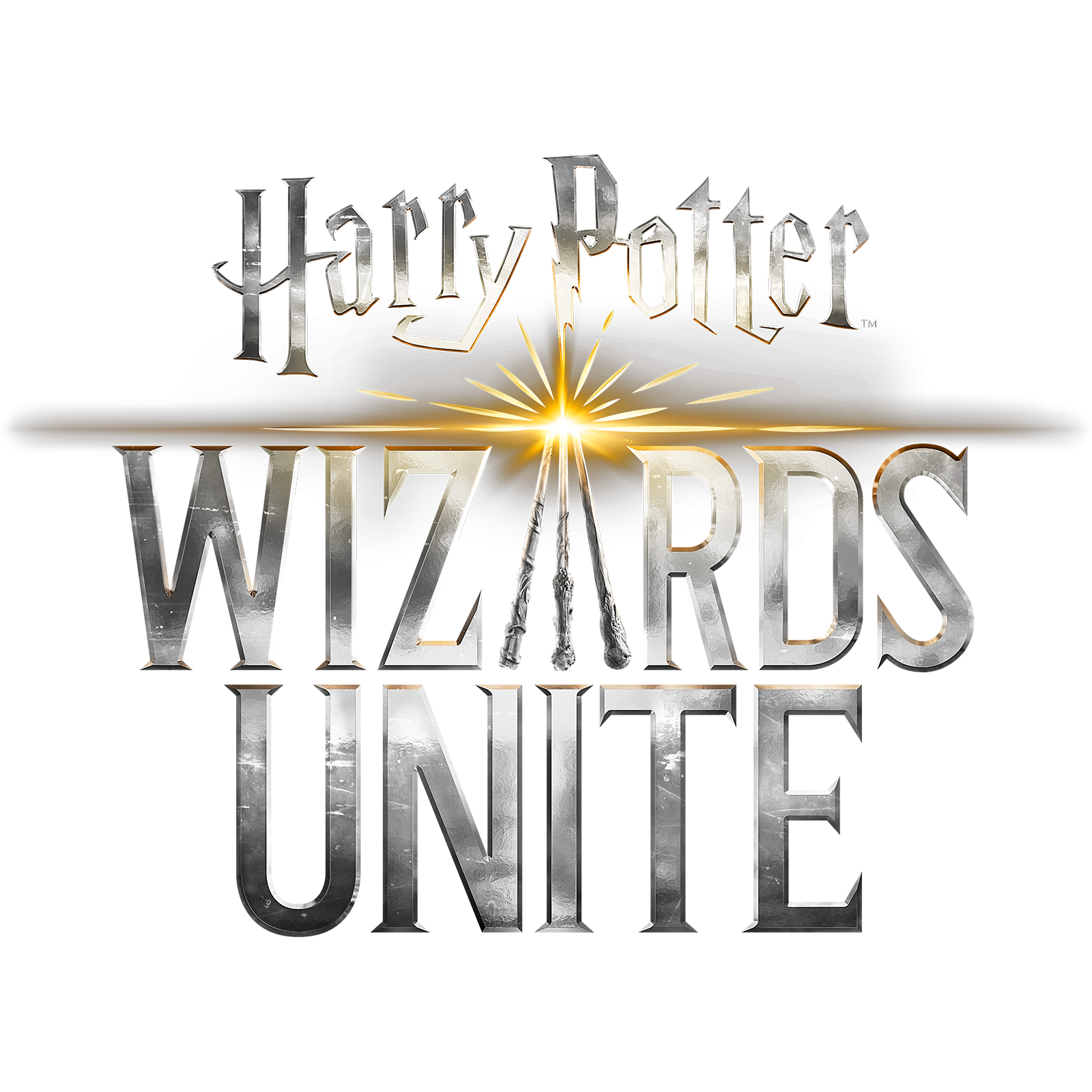 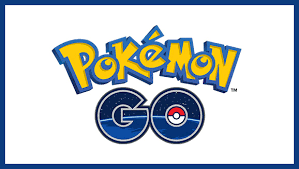 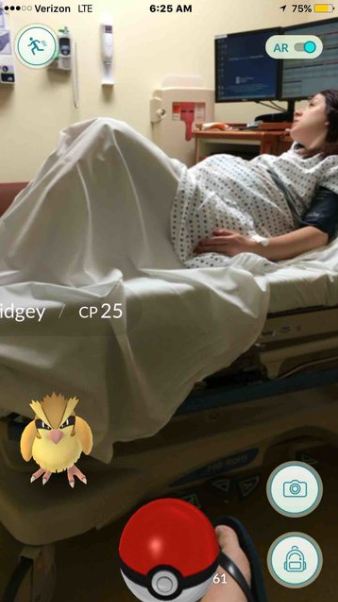 Persuaded that the true nature of things is not obvious, Jesus sets out, in word and deed, to fracture the hypnotic hold of life-as-it-has-always-been.
		Dale Alisson
The kingdom of Heaven is not simply joy; it is a joy that is worth all that you have.
			Jennifer T Kaalund
To participate in and be possessed by the empire of Heaven is worth everything.
			     Warren Carter
Let me tell you a story…